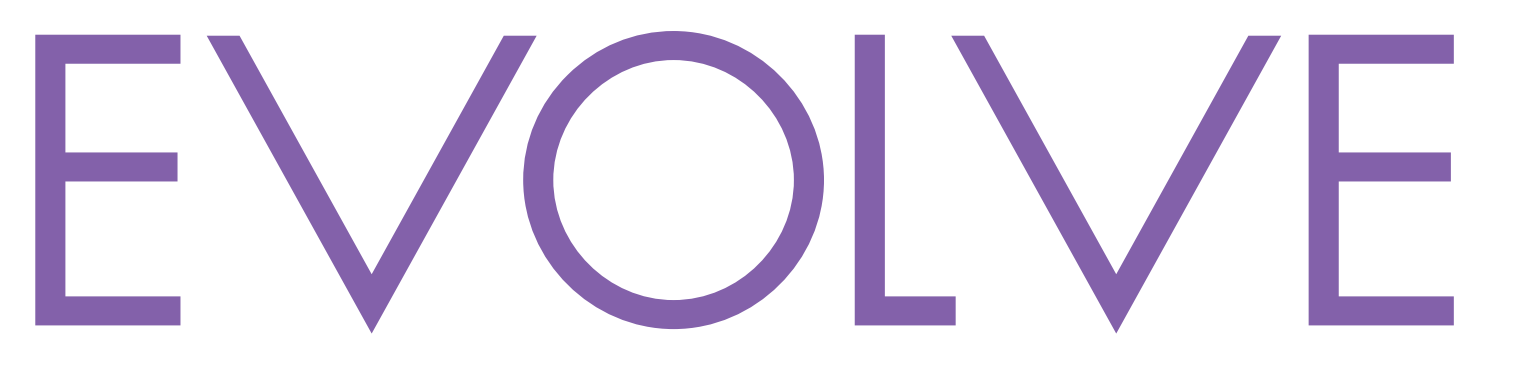 Evolve 6C 9.4
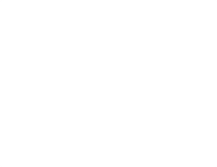 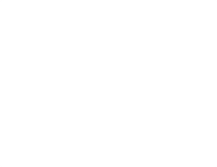 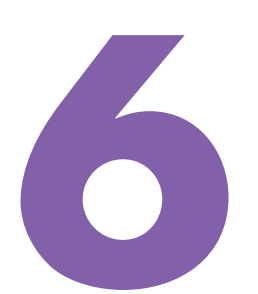 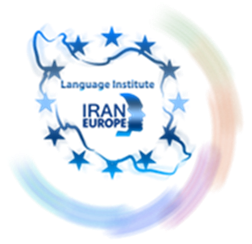 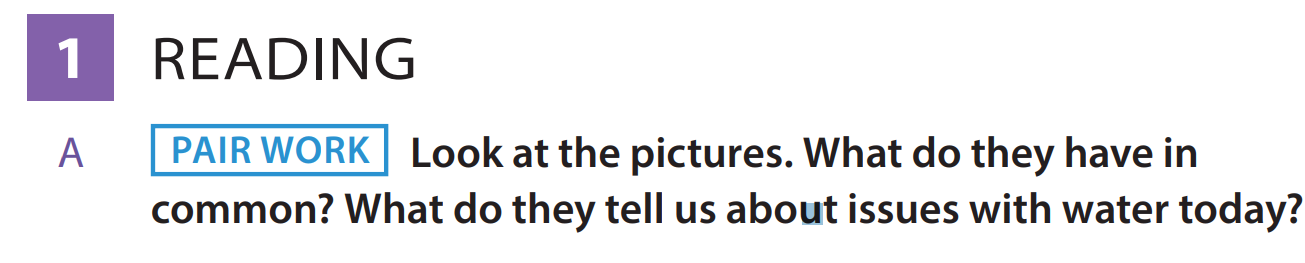 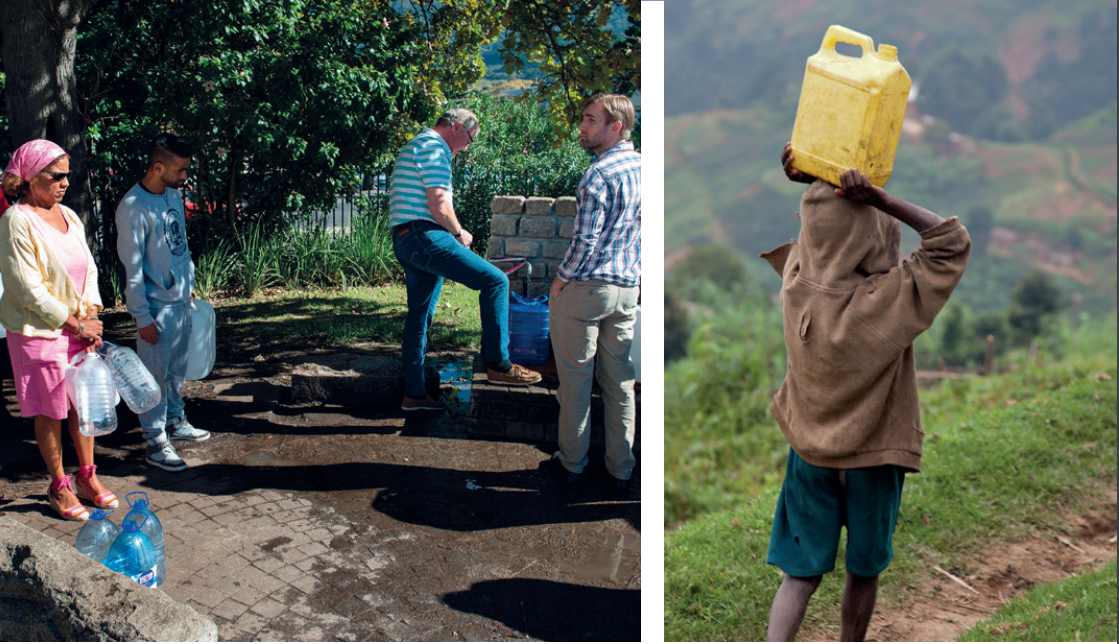 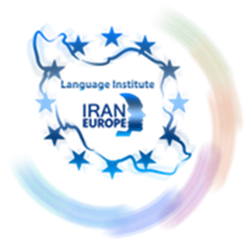 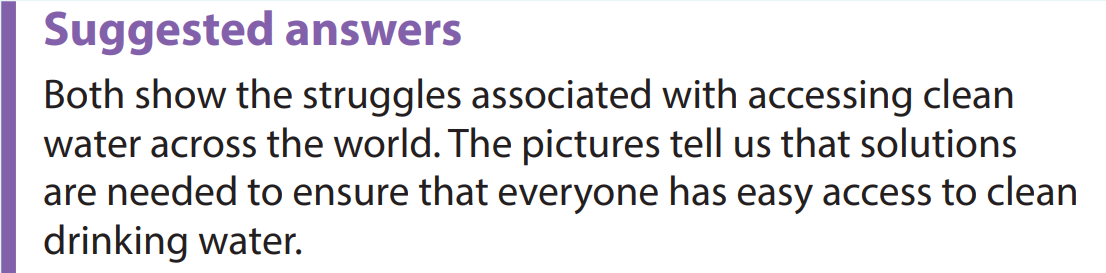 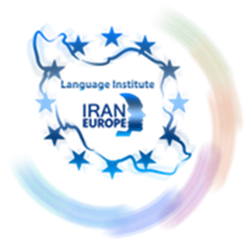 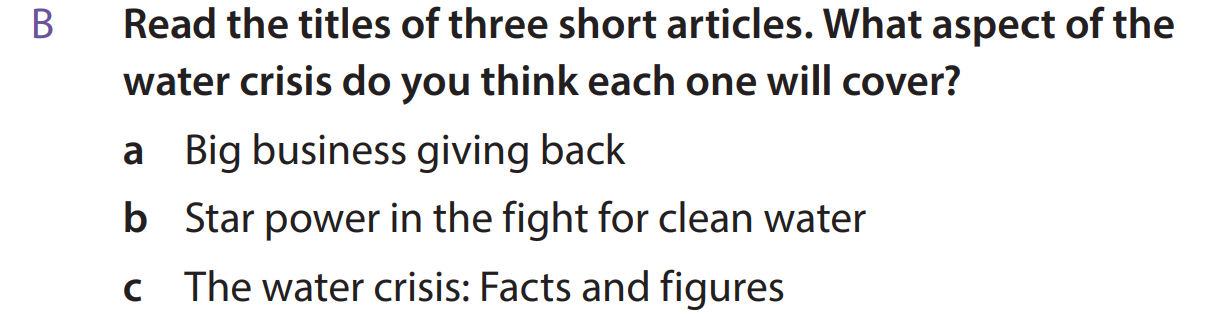 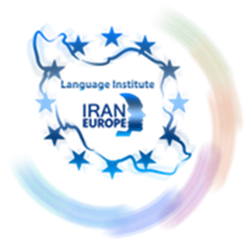 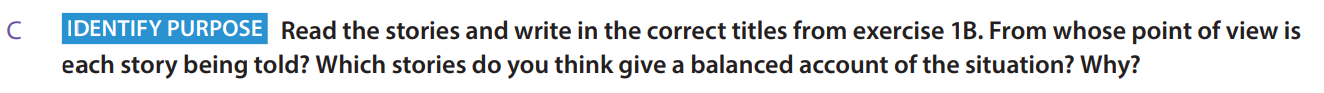 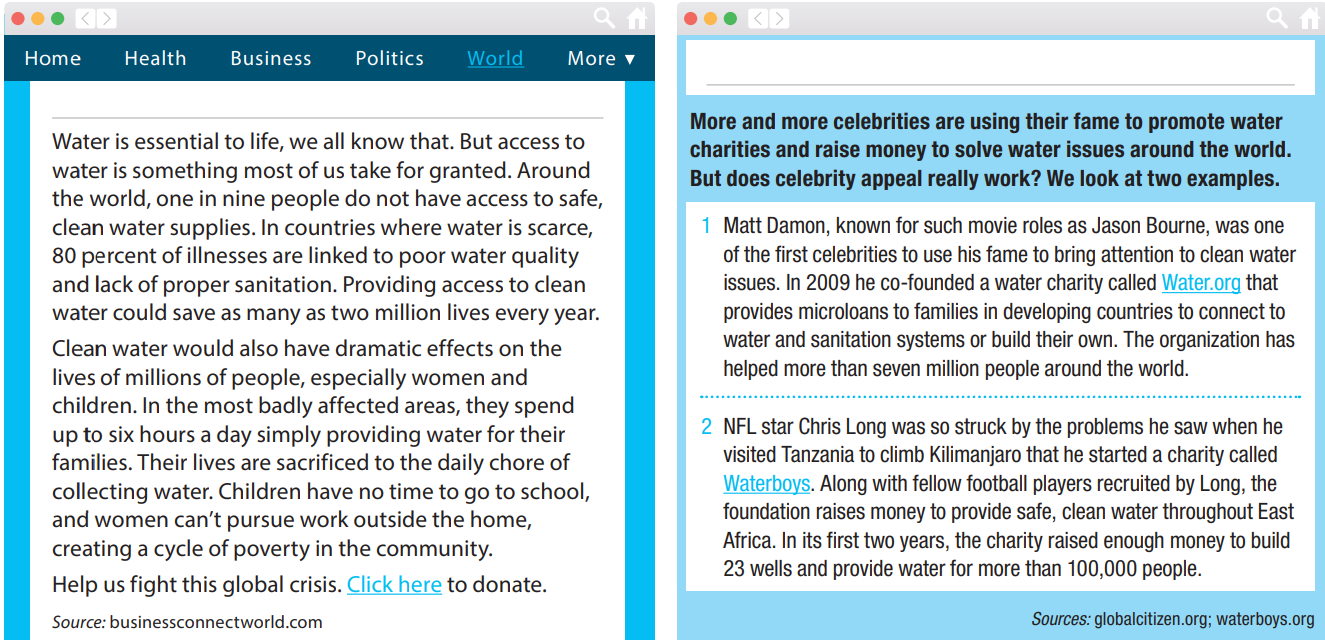 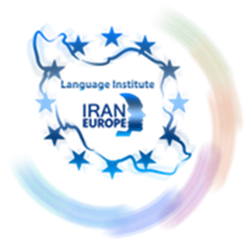 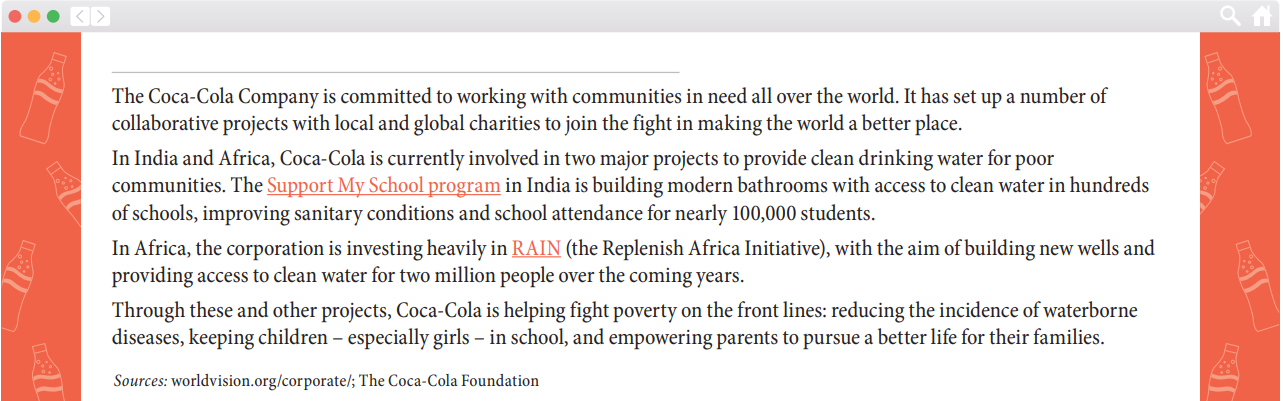 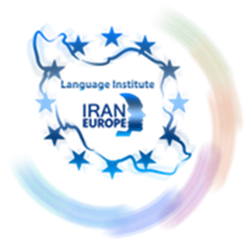 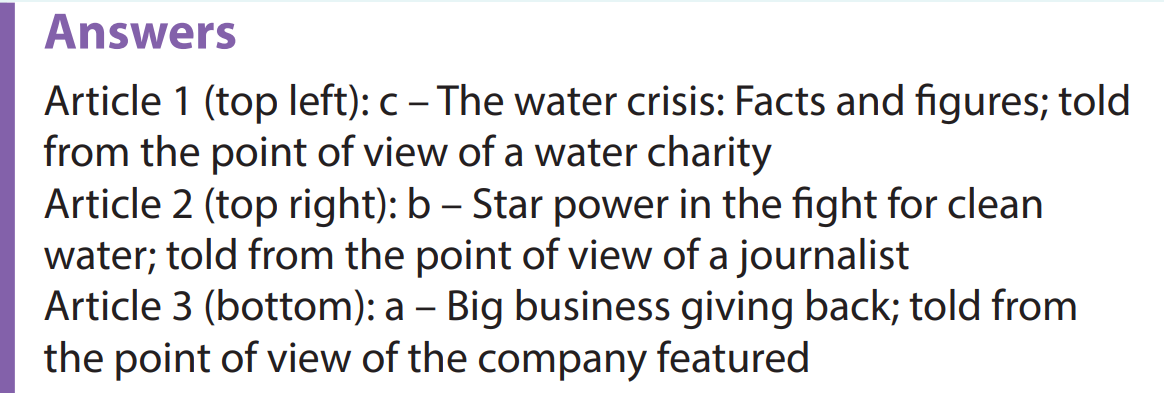 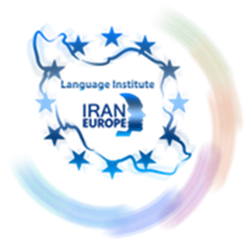 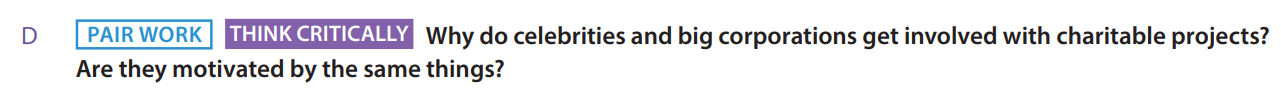 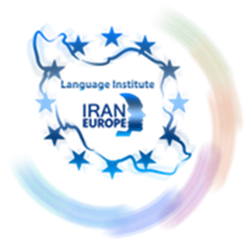 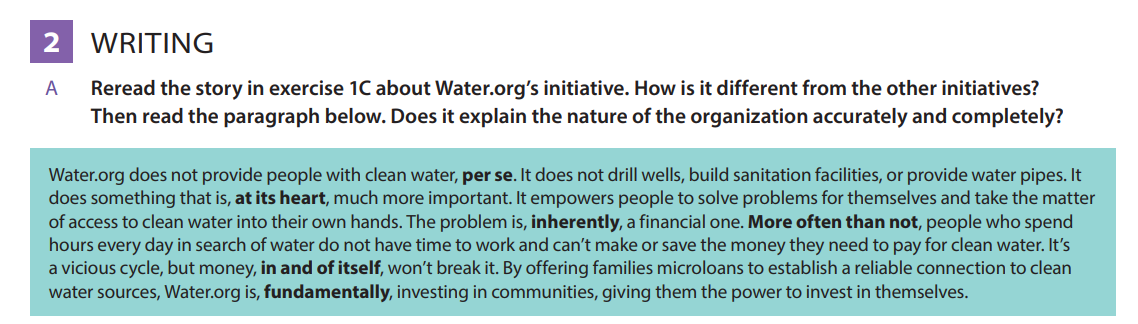 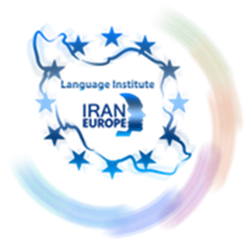 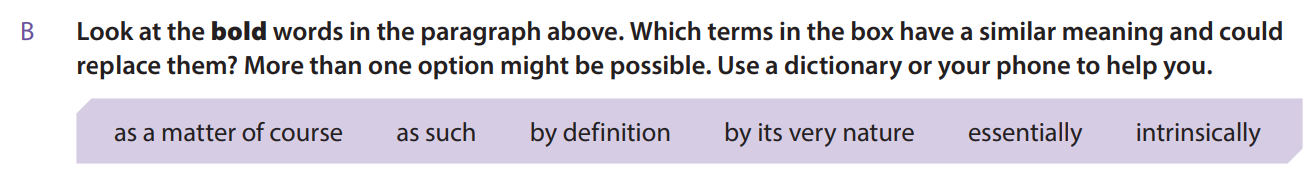 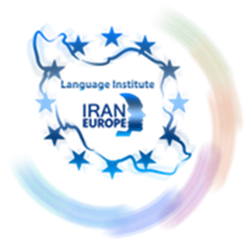 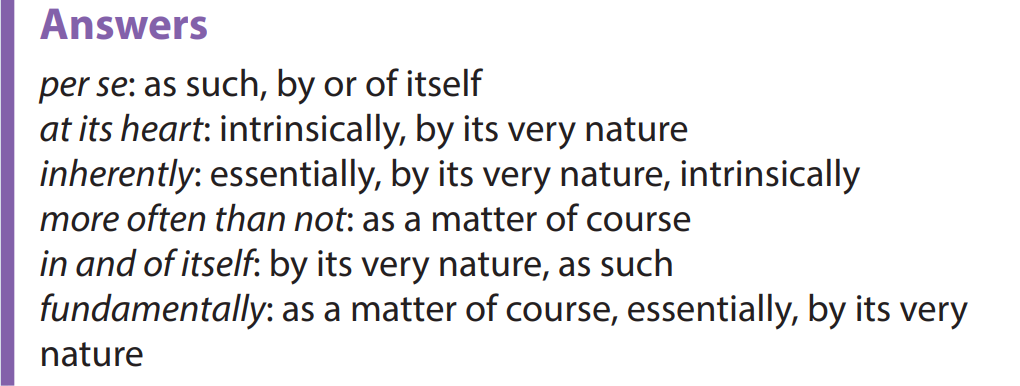 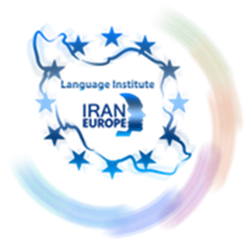 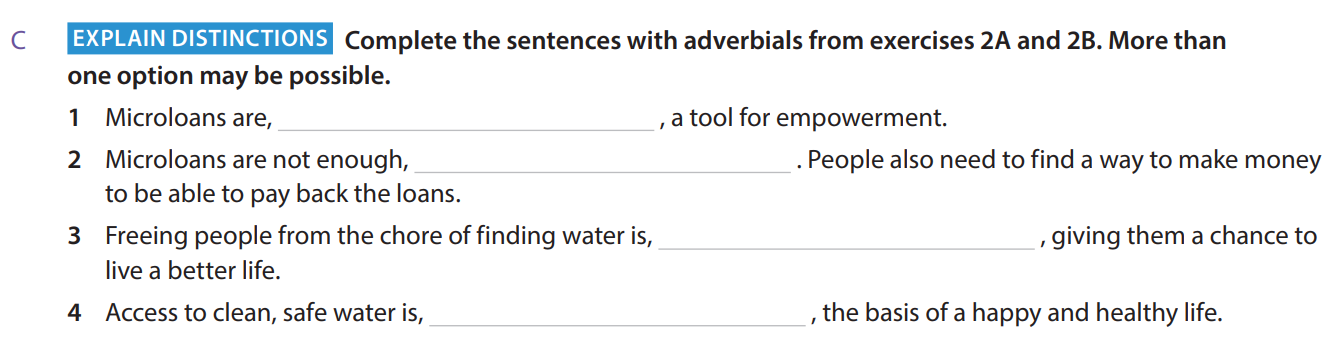 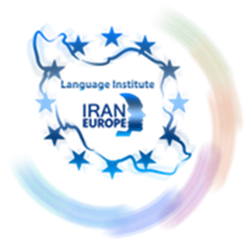 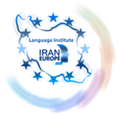 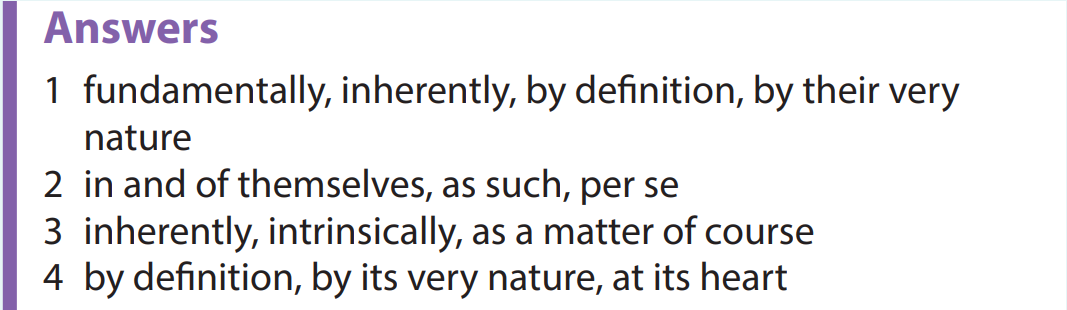 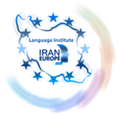 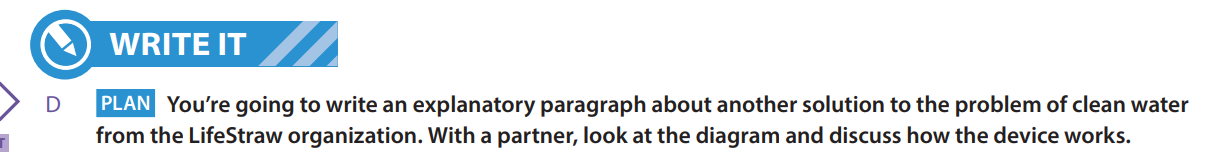 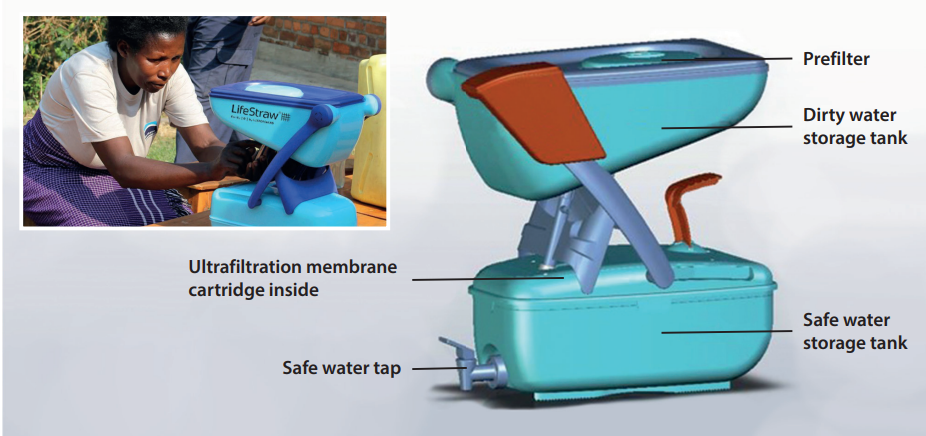 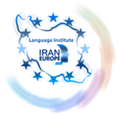 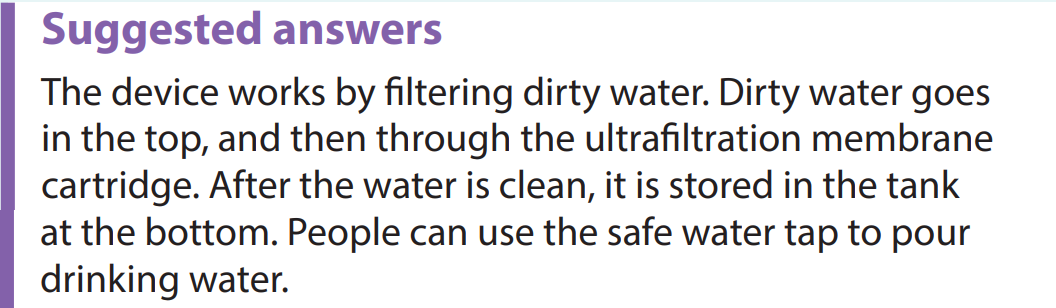 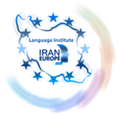 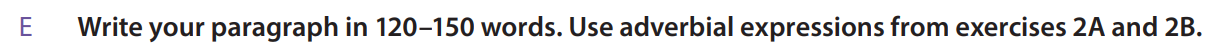 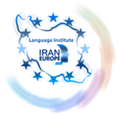 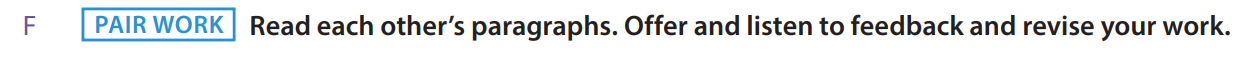 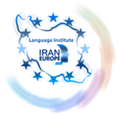